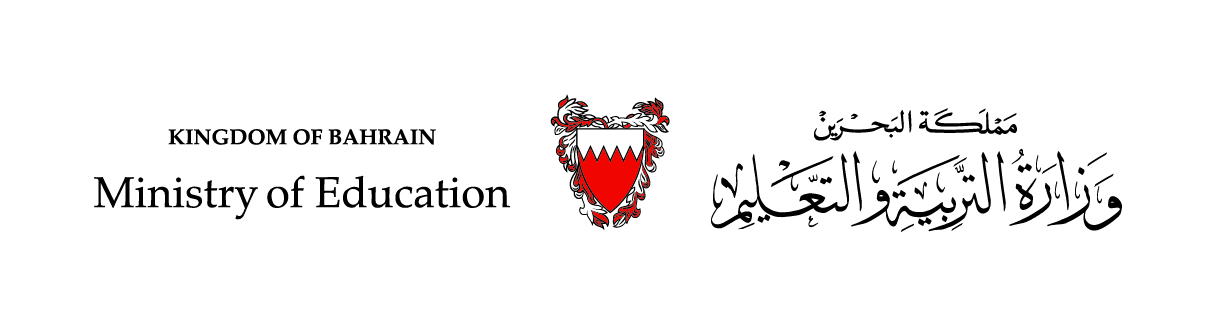 الحَلْقَةُ الأُولى/ اللُّغَةُ العَرَبيّةُ                          الصَّفُّ الأوّلُ الابْتِدائِــــــيُّ  / الفَصْلُ الدِّراسِيُّ الثَّاني
وَحْدَةُ: (وَطَنُنا)                                                                      الدَّرْسُ الخامِسُ: أُعَزِّزُ مُكْتَسَباتي
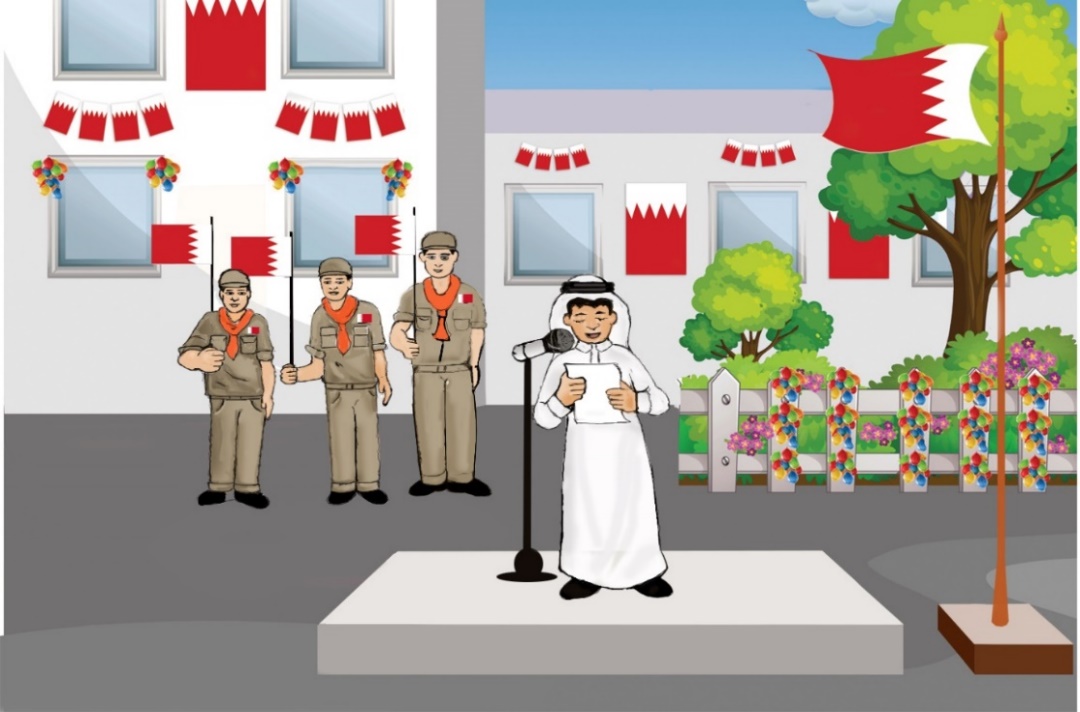 وزارة التربية والتعليم –الفصل الدراسي الثاني 2020-2021م
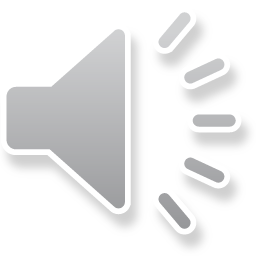 اللُّغَةُ العَرَبِيَّةُ / الصَّفُّ الأَوَّلُ الابْتِدائِيُّ/ وحدة وَطَنُنا/  الدَّرْسُ الخامِسُ: أعزّز مكتسباتي
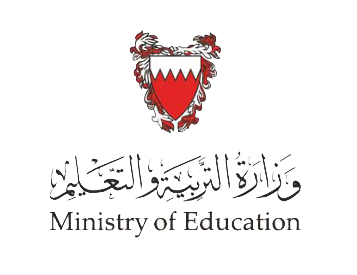 أَقْرَأُ النَّصَّ مَعَ الْـمـُعَلِّم، وَأُجيبُ عَنِ الأَسْئِلَةِ:
أُحِبُّ وَطَني
في يَوْمِ الاِحْتِفالِ بِالعِيدِ الوَطَنِيِّ، شارَكَ باسِمٌ في مُسابَقَةِ أَجْمَلِ كَلِمَةٍ في حُبِّ الوَطَنِ. قالَ باسِمٌ في الطّابورِ الصّباحيِّ: "مَمْلَكَةُ البَحْرَيْنِ وَطَني، وَعاصِمَتُها المَنامَةُ. وَعَلَمُ بِلادِي أَحْمَرُ وَأَبْيَضُ، يُرَفْرِفُ عالِيًا في كُلِّ مَكانٍ. وَأَنا أَسْكُنُ في مَدينَةِ الرِّفاعِ. مَدِينَتي جَمِيلَةٌ وَشَوارِعُها نَظِيفَةٌ. أَنا أُحِبُّ وَطَني، وكُلَّ صَباحٍ أُنْشِدُ السَّلامَ المَلَكِيَّ مَعَ أَصْدِقائِي". شَكَرَ المُديرُ باسِمًا، وَصَفَّقَ لَهُ الحاضرونَ.
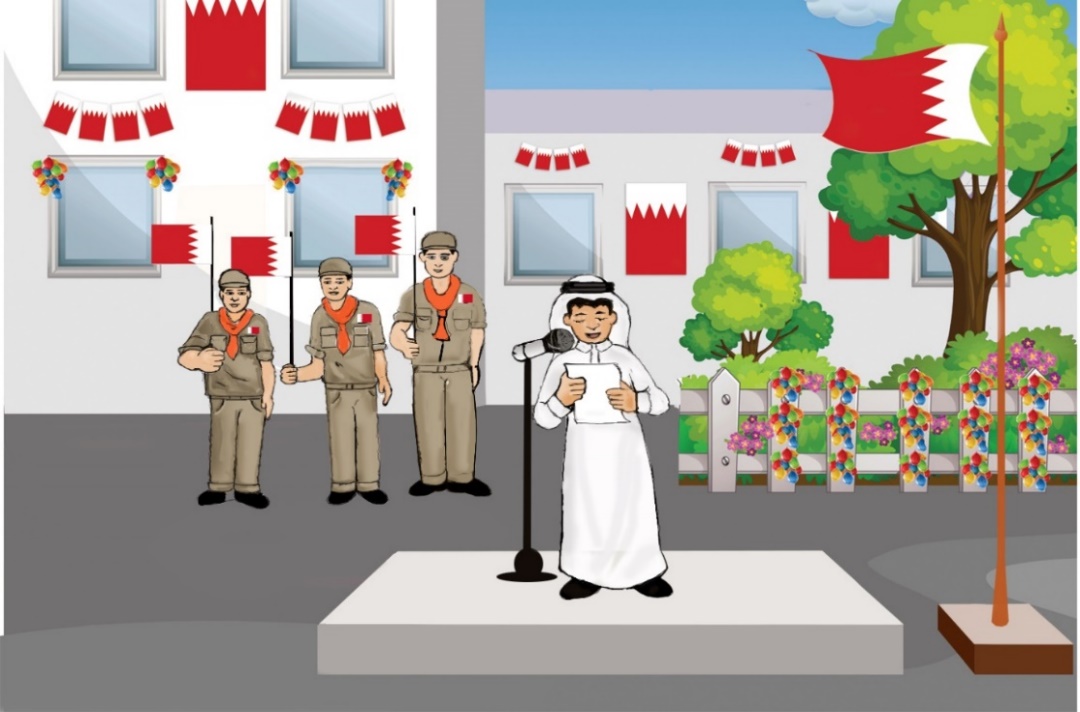 وزارة التربية والتعليم –الفصل الدراسي الثاني 2020-2021م
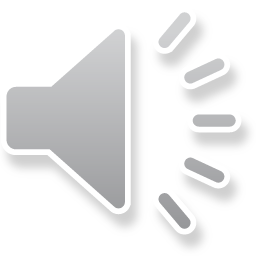 اللُّغَةُ العَرَبِيَّةُ / الصَّفُّ الأَوَّلُ الابْتِدائِيُّ/ وحدة وَطَنُنا/  الدَّرْسُ الخامِسُ: أعزّز مكتسباتي
أُحِبُّ وَطَني
في يَوْمِ الاِحْتِفالِ بِالعِيدِ الوَطَنِيِّ، شارَكَ باسِمٌ في مُسابَقَةِ أَجْمَلِ كَلِمَةٍ في حُبِّ الوَطَنِ. قالَ باسِمٌ في الطّابورِ الصّباحيِّ: "مَمْلَكَةُ البَحْرَيْنِ وَطَني، وَعاصِمَتُها المَنامَةُ. وَعَلَمُ بِلادِي أَحْمَرُ وَأَبْيَضُ، يُرَفْرِفُ عالِيًا في كُلِّ مَكانٍ. وَأَنا أَسْكُنُ في مَدينَةِ الرِّفاعِ. مَدِينَتي جَمِيلَةٌ وَشَوارِعُها نَظِيفَةٌ. أَنا أُحِبُّ وَطَني، وكُلَّ صَباحٍ أُنْشِدُ السَّلامَ المَلَكِيَّ مَعَ أَصْدِقائِي". شَكَرَ المُديرُ باسِمًا، وَصَفَّقَ لَهُ الحاضرونَ.
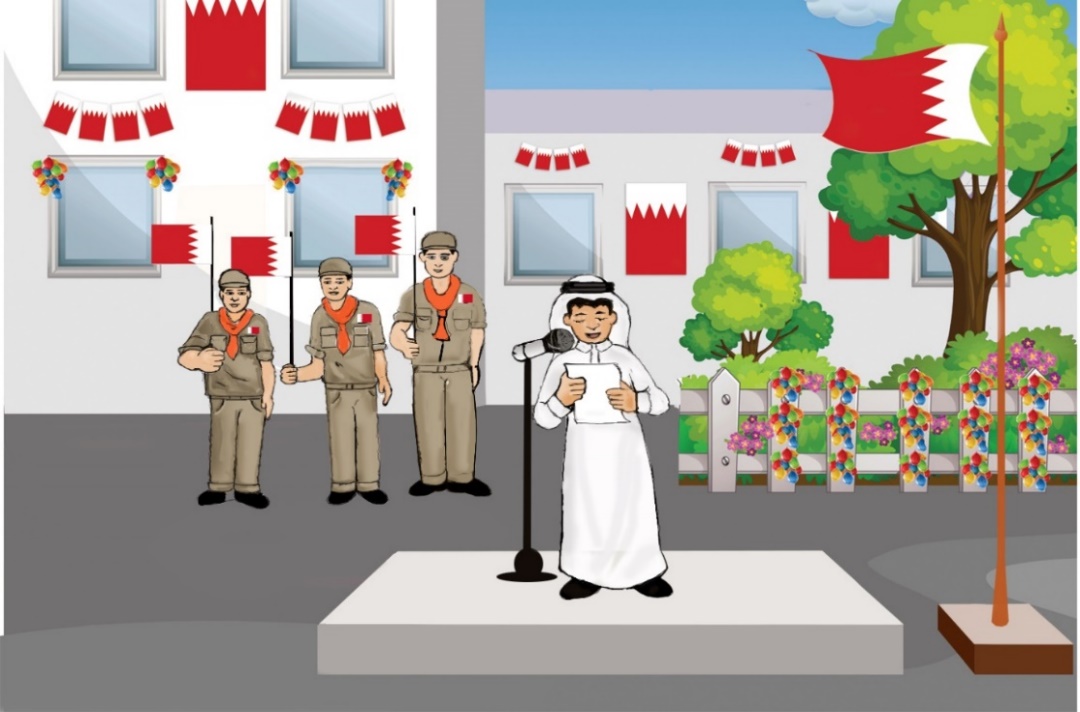 وزارة التربية والتعليم –الفصل الدراسي الثاني 2020-2021م
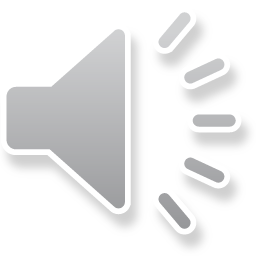 اللُّغَةُ العَرَبِيَّةُ / الصَّفُّ الأَوَّلُ الابْتِدائِيُّ/ وحدة وَطَنُنا/  الدَّرْسُ الخامِسُ: أعزّز مكتسباتي
1- أَضَعُ        حَوْلَ العِبارَةِ المُناسِبَةِ:
شارَكَ باسِمٌ فِي المُسابَقَةِ بِمُناسَبَةِ الاحْتِفالِ:
بِعِيدِ الفَطْرِ
بِعِيدِ الأَضْحَى
بِالعِيدِ الوَطَنِيِّ
يَسْكُنُ باسِمٌ في:
مَدِينَةِ المَنَامَةِ
مَدينَةِ المُحَرّقِ
مَدِينَةِ الرِّفاعِ
وزارة التربية والتعليم –الفصل الدراسي الثاني 2020-2021م
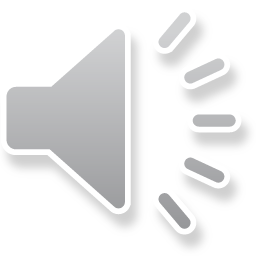 اللُّغَةُ العَرَبِيَّةُ / الصَّفُّ الأَوَّلُ الابْتِدائِيُّ/ وحدة وَطَنُنا/  الدَّرْسُ الخامِسُ: أعزّز مكتسباتي
2- أُرَتِّبُ الجُمَلَ كَمَا وَرَدَتْ فِي النَّصِّ:
"عَلَمُ بِلادِي أَحْمَرُ وَأَبْيَضُ يُرَفْرِفُ عالِيًا فِـي كُلِّ مـَكانٍ".
3
"مَمْلَكَةُ البَحْرَيْنِ وَطَنِي".
2
شارَكَ باسِمٌ فِي مُسابَقَةِ أَجْمَلِ كَلِمَةٍ فِـي حُبِّ الوَطَنِ.
1
وزارة التربية والتعليم –الفصل الدراسي الثاني 2020-2021م
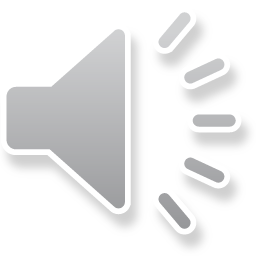 اللُّغَةُ العَرَبِيَّةُ / الصَّفُّ الأَوَّلُ الابْتِدائِيُّ/ وحدة وَطَنُنا/  الدَّرْسُ الخامِسُ: أعزّز مكتسباتي
3- أَقْرَأُ المَقاطِعَ الآتِيَةَ:
صا / شا  / كا  / فا  /   أ /  صُو / شُو / كُو / فُو/ أُ
  صِي / شِي /  كِي /  فِي/ إِ
وزارة التربية والتعليم –الفصل الدراسي الثاني 2020-2021م
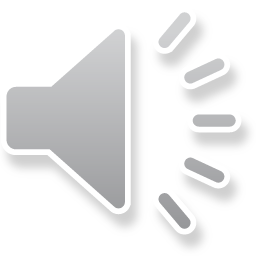 اللُّغَةُ العَرَبِيَّةُ / الصَّفُّ الأَوَّلُ الابْتِدائِيُّ/ وحدة وَطَنُنا/  الدَّرْسُ الخامِسُ: أعزّز مكتسباتي
4- أُجَرِّدُ الحُرُوفَ (ص-ش-ك-ف-أ) مِن الكَلِماتِ:
نَظيفَةٌ          أَنا           شَوارِعُ          شارَكَ         صَباحٌ
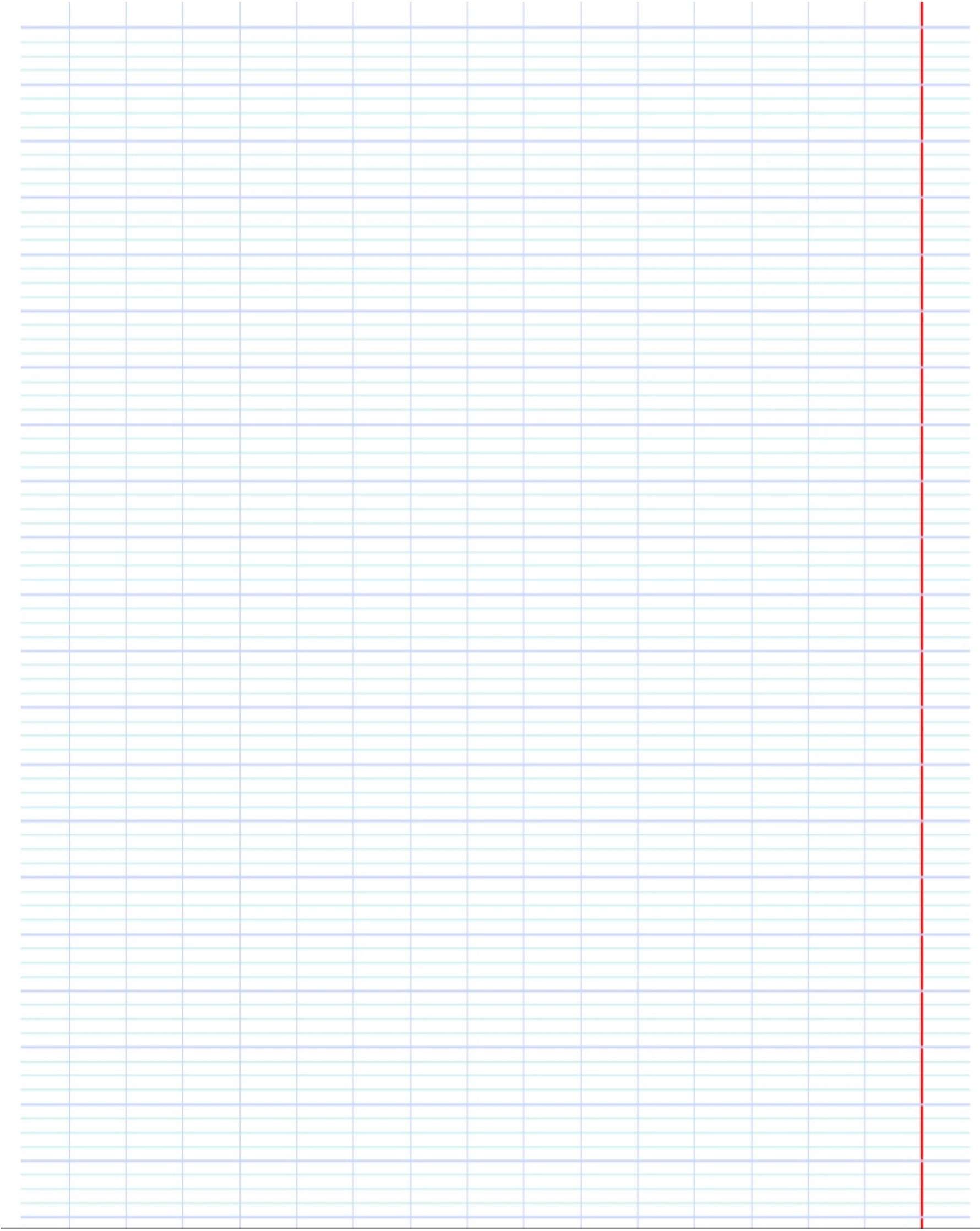 .
.
كَ
شَـ
.
صَـ
.
.
ـفــَـــ
أَ
وزارة التربية والتعليم –الفصل الدراسي الثاني 2020-2021م
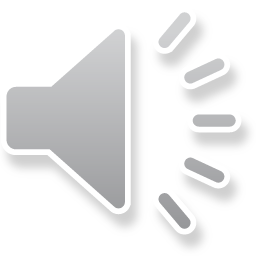 اللُّغَةُ العَرَبِيَّةُ / الصَّفُّ الأَوَّلُ الابْتِدائِيُّ/ وحدة وَطَنُنا/  الدَّرْسُ الخامِسُ: أعزّز مكتسباتي
5- أُحَلِّلُ الكَلِماتِ:
صُوصٌ              أَنا                     شارَكَ                          رَفَعَ
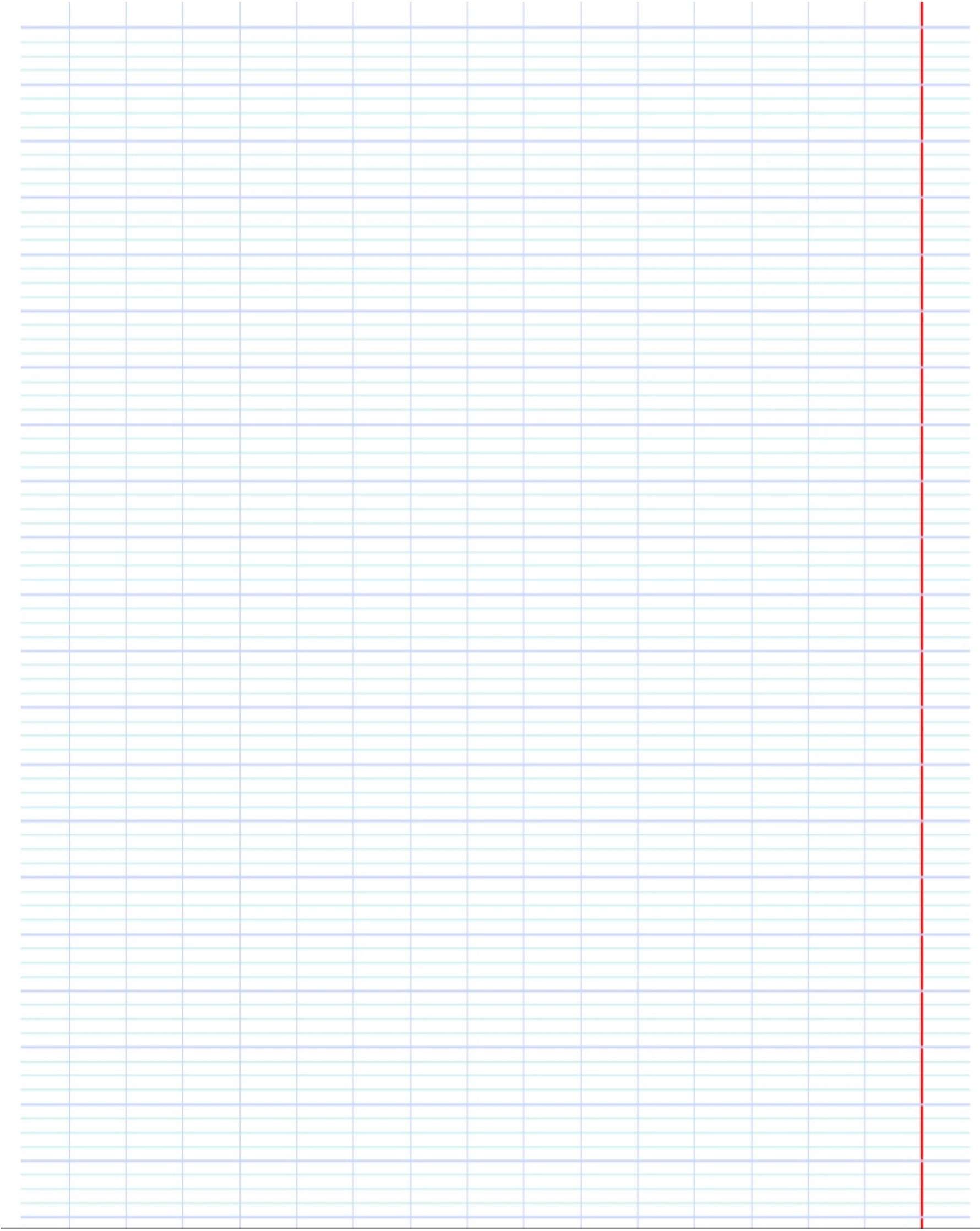 .
.
.
.
.
.
.
.
.
.
صٌ
رَ
صُو
أَ
نا
كَ
رَ
شا
ـعَ
فَـ
وزارة التربية والتعليم –الفصل الدراسي الثاني 2020-2021م
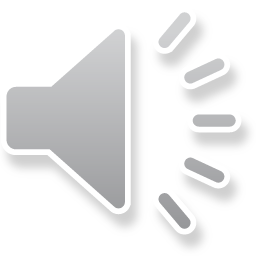 اللُّغَةُ العَرَبِيَّةُ / الصَّفُّ الأَوَّلُ الابْتِدائِيُّ/ وحدة وَطَنُنا/  الدَّرْسُ الخامِسُ: أعزّز مكتسباتي
6- أُكَوِّنُ كَلِماتٍ بِالبِطاقاتِ:
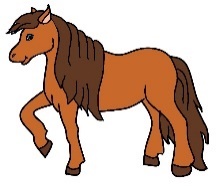 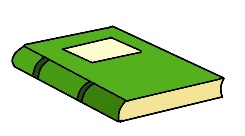 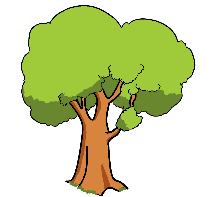 سٌ
ـجَـ
شَـ
بٌ
ـتا
فَـ
ـرَ
ـرَ
كِـ
ةٌ
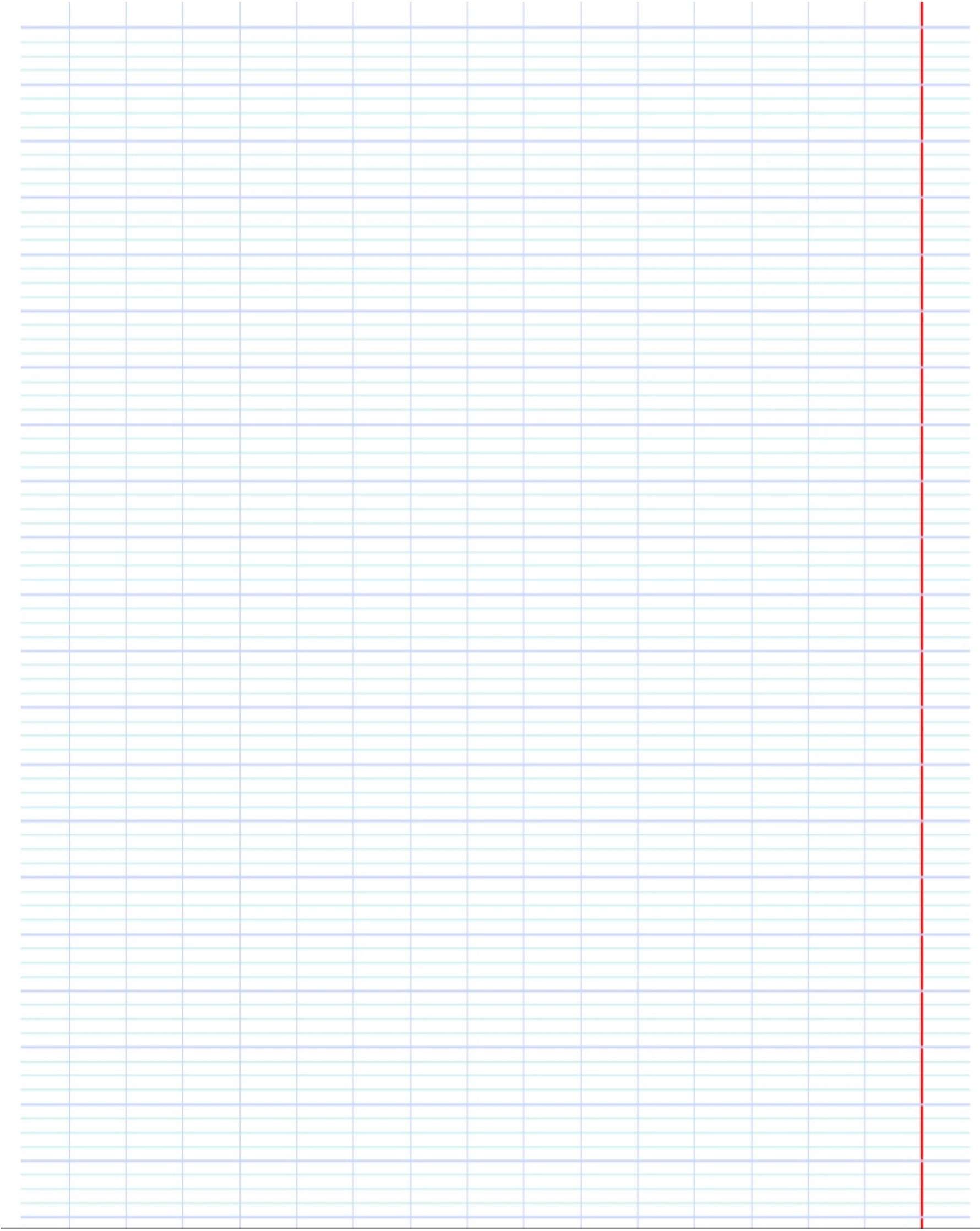 .
فَرَسٌ
.
.
شَجَرَةٌ
كِتابٌ
وزارة التربية والتعليم –الفصل الدراسي الثاني 2020-2021م
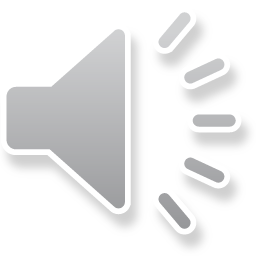 اللُّغَةُ العَرَبِيَّةُ / الصَّفُّ الأَوَّلُ الابْتِدائِيُّ/ وحدة وَطَنُنا/  الدَّرْسُ الخامِسُ: أعزّز مكتسباتي
صَـفْـ
شا
ـرا
ــةً
7- أَصِلُ مَقاطِعَ كُلِّ كَلِمَةٍ بِحَسَبِ اللَّوْنِ كَما فِي المِثالِ (شا، كِـ، ـرٌ)؛ لِأُكْمِلَ رَسْمَ
 الصّورَةِ، ثُمَّ أُكَوِّنُ جُمْلَةً بِالكَلِماتِ:
ـكَـ
ـمَـ
سَـ
ءَ
كِـ
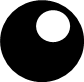 صَـ
ــبا
حًا
دَ
صا
ـرࣱ
صادَ شاكِرٌ سَمَكَةً صَفْراءَ صَباحًا.
.....................................................
الجُمْلَةُ:
وزارة التربية والتعليم –الفصل الدراسي الثاني 2020-2021م
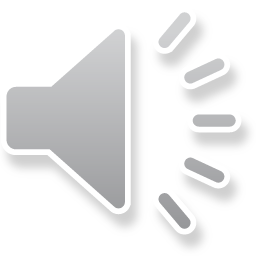 اللُّغَةُ العَرَبِيَّةُ / الصَّفُّ الأَوَّلُ الابْتِدائِيُّ/ وحدة وَطَنُنا/  الدَّرْسُ الخامِسُ: أعزّز مكتسباتي
8- أَمْلأُ كُلَّ فَراغٍ بكَلِمَةٍ أُكَوِّنُها بِالبِطاقاتِ؛ لِأُكْمِلَ الجُمْلَةَ:
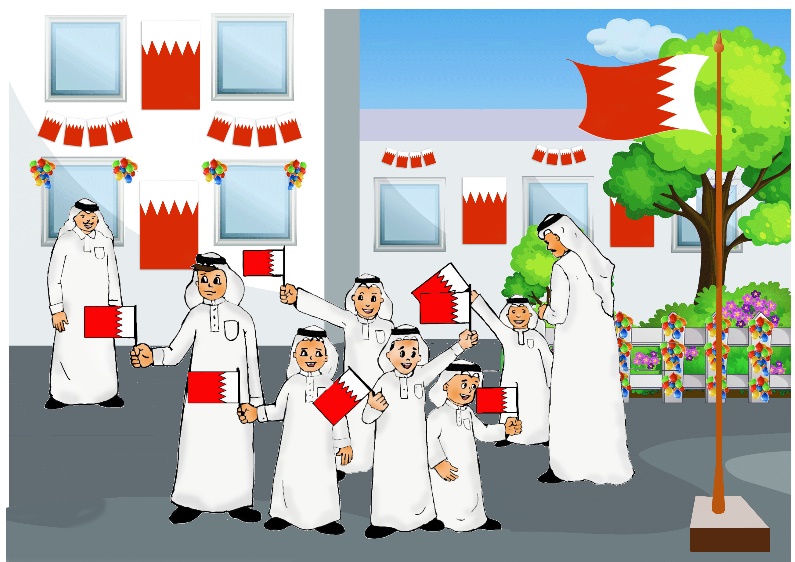 قا
أَعْـ
أَصْـ
مَ
ـدِ
لا
ءُ
رَفَعَ
........
............
أَصْدِقاءُ
أَعْلامَ
بَدْرٍ
المَمْلَكَةِ.
وزارة التربية والتعليم –الفصل الدراسي الثاني 2020-2021م
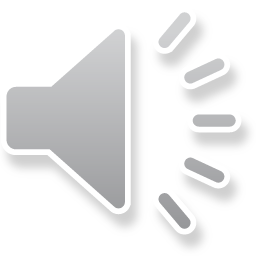 اللُّغَةُ العَرَبِيَّةُ / الصَّفُّ الأَوَّلُ الابْتِدائِيُّ/ وحدة وَطَنُنا/  الدَّرْسُ الخامِسُ: أعزّز مكتسباتي
9 أُصَنِّف الكَلِماتِ إِلى مَجْموعاتِها كَما في المثالِ:
صَرَخَ           يَشْرَبُ         رَفَعَ           فَتَحَ        صُراخٌ          يَرْفَعُ
شارِبٌ      فاتِحٌ          يَصْرُخُ        رافِعٌ         شَرِبَ            يَفتَحُ
صَرَخَ
صُراخٌ
شَرِبَ
شارِبٌ
يَصْرُخُ
يَشْرَبُ
فاتِحٌ
فَتَحَ
رافِعٌ
رَفَعَ
يَفتَحُ
يَرْفَعُ
وزارة التربية والتعليم –الفصل الدراسي الثاني 2020-2021م
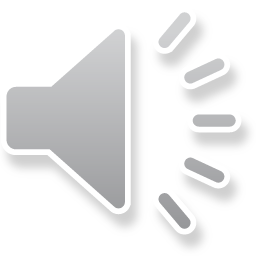 اللُّغَةُ العَرَبِيَّةُ / الصَّفُّ الأَوَّلُ الابْتِدائِيُّ/ وحدة وَطَنُنا/  الدَّرْسُ الخامِسُ: أعزّز مكتسباتي
10 أَقْرأُ:
زارَ بَدْرٌ وَباسِمٌ مُتْحَفَ البَحْرَينِ الوَطَنِيِّ.
 تَوَقَّفَ بَدْرٌ طَويلًا فِي قاعَةِ
المِهَنِ والحِرَفِ التَّقْليدِيَّةِ، وَقالَ: 
- "ما أَجْمَلَ تارِيخَ أَجْدادِنا"!
قالَ باسِمٌ:
- "لِوَطَنِنا تاريخٌ عَظيمٌ. هَيّا نَكْتَشِفْهُ فِي باقِي قاعاتِ المُتْحَفِ".
وزارة التربية والتعليم –الفصل الدراسي الثاني 2020-2021م
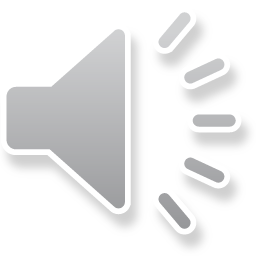 اللُّغَةُ العَرَبِيَّةُ / الصَّفُّ الأَوَّلُ الابْتِدائِيُّ/ وحدة وَطَنُنا/  الدَّرْسُ الخامِسُ: أعزّز مكتسباتي
11- أَمْلَأُ كُلَّ فَراغٍ في الجُمَلِ بِالكَلِمَةِ المُناسِبَةِ:
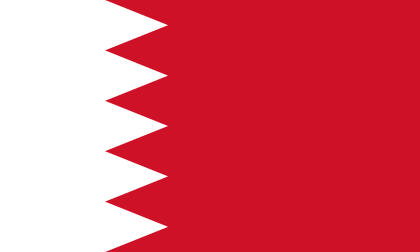 بِلادي أحْمَرُ و
عَلَمُ
أَبْيَضُ.
.........
............
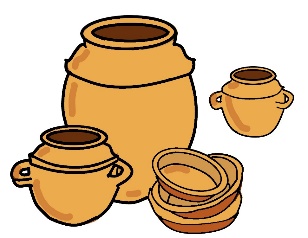 عالِي مَعْرُوفَةٌ بــِــــــ              الفَخّارِ.
............
ـصِناعَةِ
قَرْيَةُ
.........
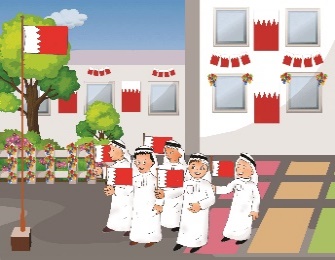 فِي          دِيسَمْبَرَ نَحْتَفِلُ بِــــــ           الوَطَنِيِّ.
.........
........
ـالعيدِ
شَهْرِ
وزارة التربية والتعليم –الفصل الدراسي الثاني 2020-2021م
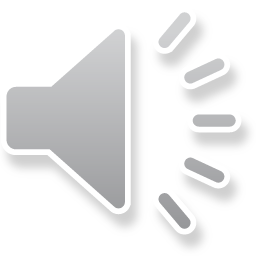 اللُّغَةُ العَرَبِيَّةُ / الصَّفُّ الأَوَّلُ الابْتِدائِيُّ/ وحدة وَطَنُنا/  الدَّرْسُ الخامِسُ: أعزّز مكتسباتي
انْتَهى الدَّرْسُ
وزارة التربية والتعليم –الفصل الدراسي الثاني 2020-2021م
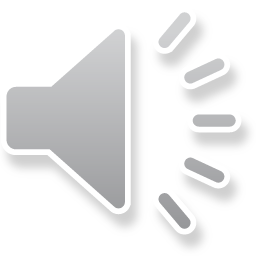 اللُّغَةُ العَرَبِيَّةُ / الصَّفُّ الأَوَّلُ الابْتِدائِيُّ/ وحدة وَطَنُنا/  الدَّرْسُ الخامِسُ: أعزّز مكتسباتي